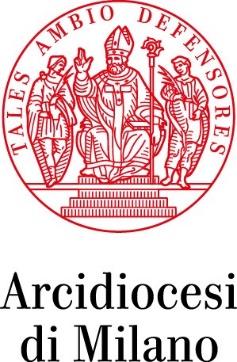 Martedì 30 marzo 2021, conferenza stampa

“Emergenza Covid: bilancio e prospettive del Fondo San Giuseppe e degli altri strumenti di contrasto alla povertà della Diocesi di Milano”.
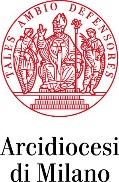 Fonte dati: Caritas Ambrosiana – Fondo San Giuseppe
Fondo San Giuseppe: 
dati generali
3.110 richieste pervenute
da parrocchie: 		2.347
autocandidature: 		763

2.454 domande approvate

664 proroghe concesse una volta
134 proroghe concesse due volte
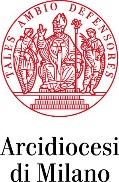 Fonte dati: Caritas Ambrosiana – Fondo San Giuseppe
2a. Contributi erogati

ZONA		N. domande 	   Importo       % contributi       % popolazione
		approvate		
1 - Milano*	1.032	 	2.051.800 € 	      41,7		             25	
2 - Varese	  207	 	   447.900 € 	        9,1			12
3 - Lecco            113	 	   206.700 €               4,2			  7
4 - Rho		  313	 	   625.600 €              12,7		18
5 - Monza	  277	 	   564.000 €              11,5		16 
6 - Melegnano	  218	 	   423.000 € 	         8,6		13
7 - Sesto S.G. 	  294	 	   605.000 € 	        12,3	               9
Totale		2.454	 	4.924.000 €
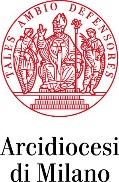 Fonte dati: Caritas Ambrosiana – Fondo San Giuseppe
2b. Contributi erogati
a Milano*


ZONA						   N. domande 	      Importo
						      approvate		
1- Milano (beneficiari solo residenti)			  1.032	    2.051.800 € 	
1- Milano  (beneficiari residenti o che lavorano a Milano)	   1.409	     2.794.400 €
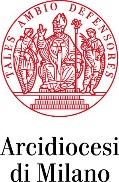 Fonte dati: Caritas Ambrosiana – Fondo San Giuseppe
3. Donazioni ricevute

ZONA			N. offerte	Importo	% donazioni
1 - Milano 		1.082	 	1.528.870,34 € 		42,3
2 - Varese		234	 	142.915,00 € 		4,0
3 - Lecco		196	 	78.243,00 € 		2,2
4 - Rho			355	 	159.134,00 €		4,4 
5 - Monza		380	 	157.342,00 € 		4,4
6 - Melegnano		235		 71.466,00 € 		2,0
7 - Sesto		288	 	101.030,00 € 		2,8
8 - Fuori diocesi		112	 	189.554,00 € 		5,2
8 - Località non 
     indicata		2.734	 	1.187.799,00 €		32,8
Totale			5.616		3.616.353,34 € 		100,0
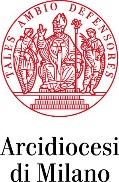 Fonte dati: Caritas Ambrosiana – Fondo San Giuseppe
4. Identikit
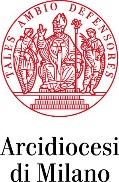 Fonte dati: Caritas Ambrosiana – Fondo San Giuseppe
5. Cittadinanza 
(tot 2.454)
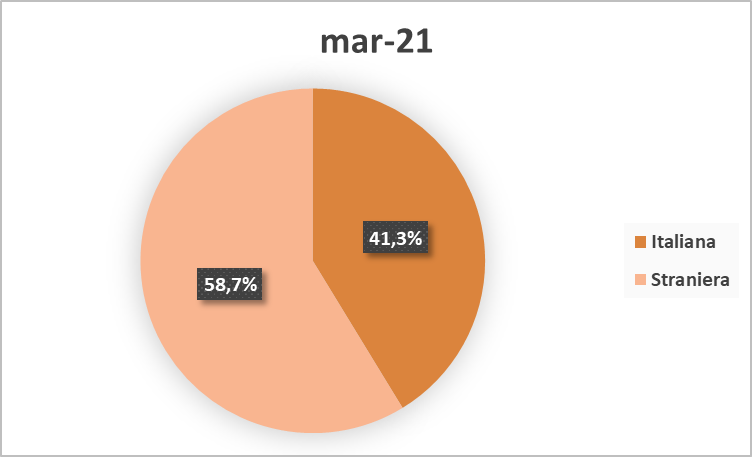 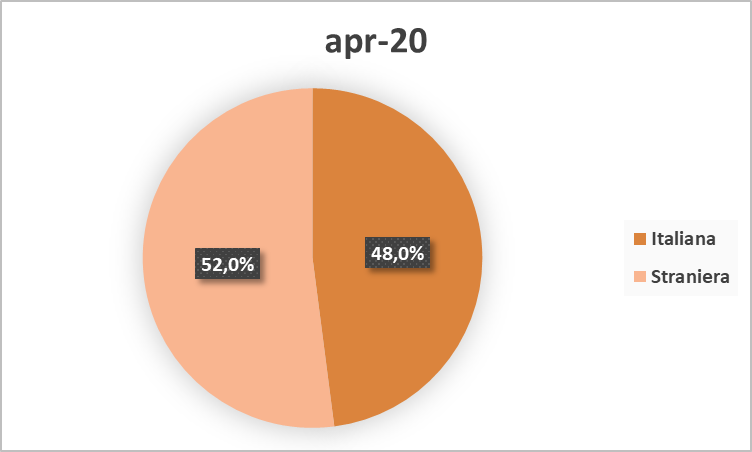 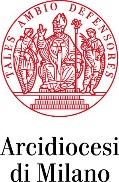 Fonte dati: Caritas Ambrosiana – Fondo San Giuseppe
6. Composizione nucleo familiare 
(tot 2.454)
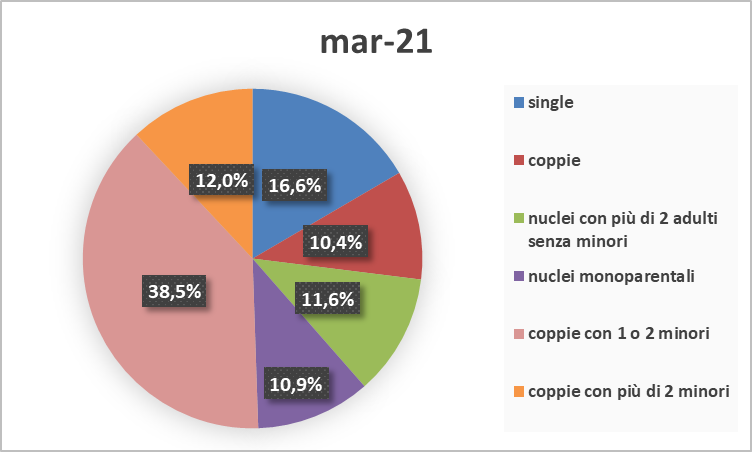 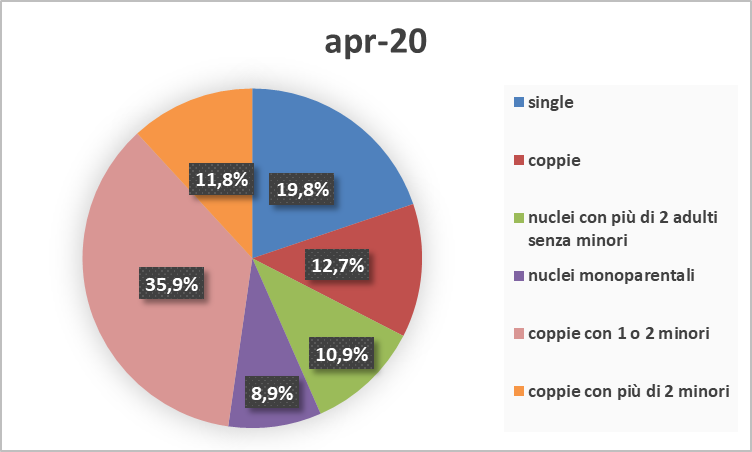 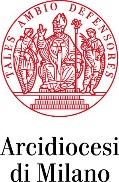 Fonte dati: Caritas Ambrosiana – Fondo San Giuseppe
7. Situazione lavorativa
(tot 2.454)
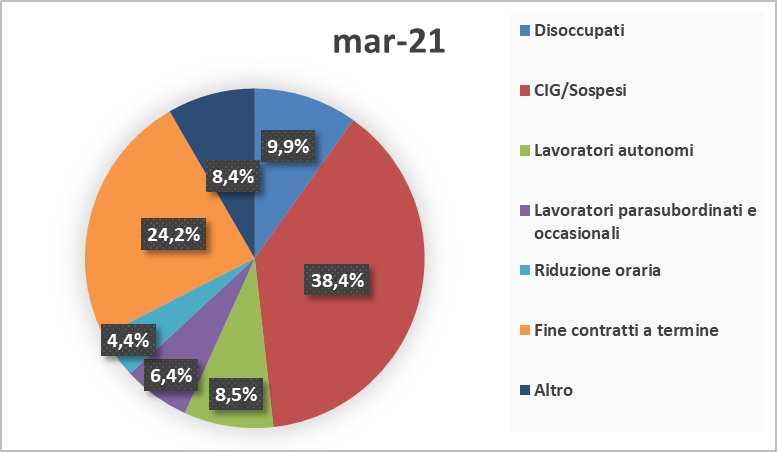 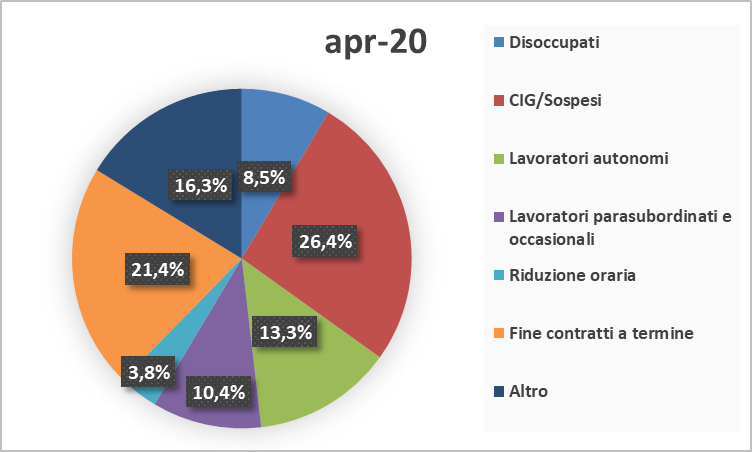 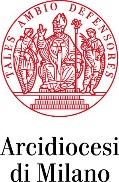 Fonte dati: Caritas Ambrosiana – Fondo San Giuseppe
8. Settore mansioni svolte
(tot. 134 con 2^ proroga)
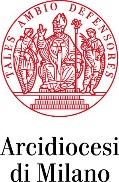 Fonte dati: Caritas Ambrosiana – Fondo San Giuseppe
9. Fondo Diocesano di Assistenza
Pratiche trattate (aprile 2020-marzo 2021)	995
Bollette, affitti, rate mutui, ecc.
Contributi erogati 				€ 1.367.461,88

di cui segnalate dal FSG					394
Lavoratori in nero, tirocinanti, ecc.
Contributi erogati 				  € 548.440,00
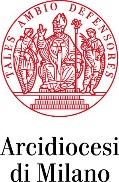 Fonte dati: Caritas Ambrosiana – Fondo San Giuseppe
10. Fondo Diamo Lavoro
Dal 2016, 474 tirocini attivati
232 tirocini conclusi
136 assunzioni (di cui 45 altrove)
126 tirocini in corso (da gennaio 2021 62 nuovi tirocini)
21 sospesi per questioni attinenti alla pandemia
A questi si aggiungono:
40 inserimenti diretti (2 da inizio anno)
2 corsi ASA che coinvolgono 27 persone (uno iniziato a giugno e uno a settembre 2020)
2 corsi x magazzinieri che coinvolgono 20 persone (uno iniziato a marzo 2021 e uno che inizierà ad aprile 2021)
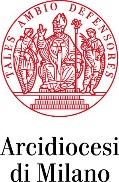 Fonte dati: Caritas Ambrosiana – Fondo San Giuseppe